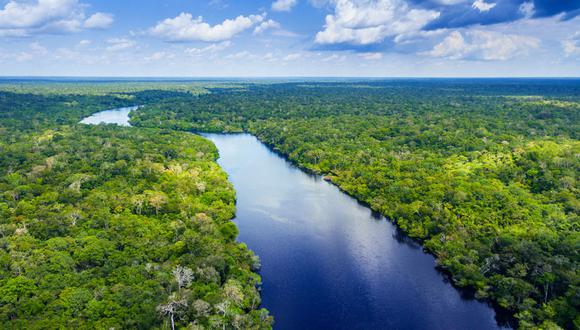 Principios de Ecología
Curso: Ingeniería del Ambiente
Profa. Arlenis Crespo
Objetivo:
Que los estudiantes de Ingeniería Industrial comprendan los conceptos básicos de la ecología.
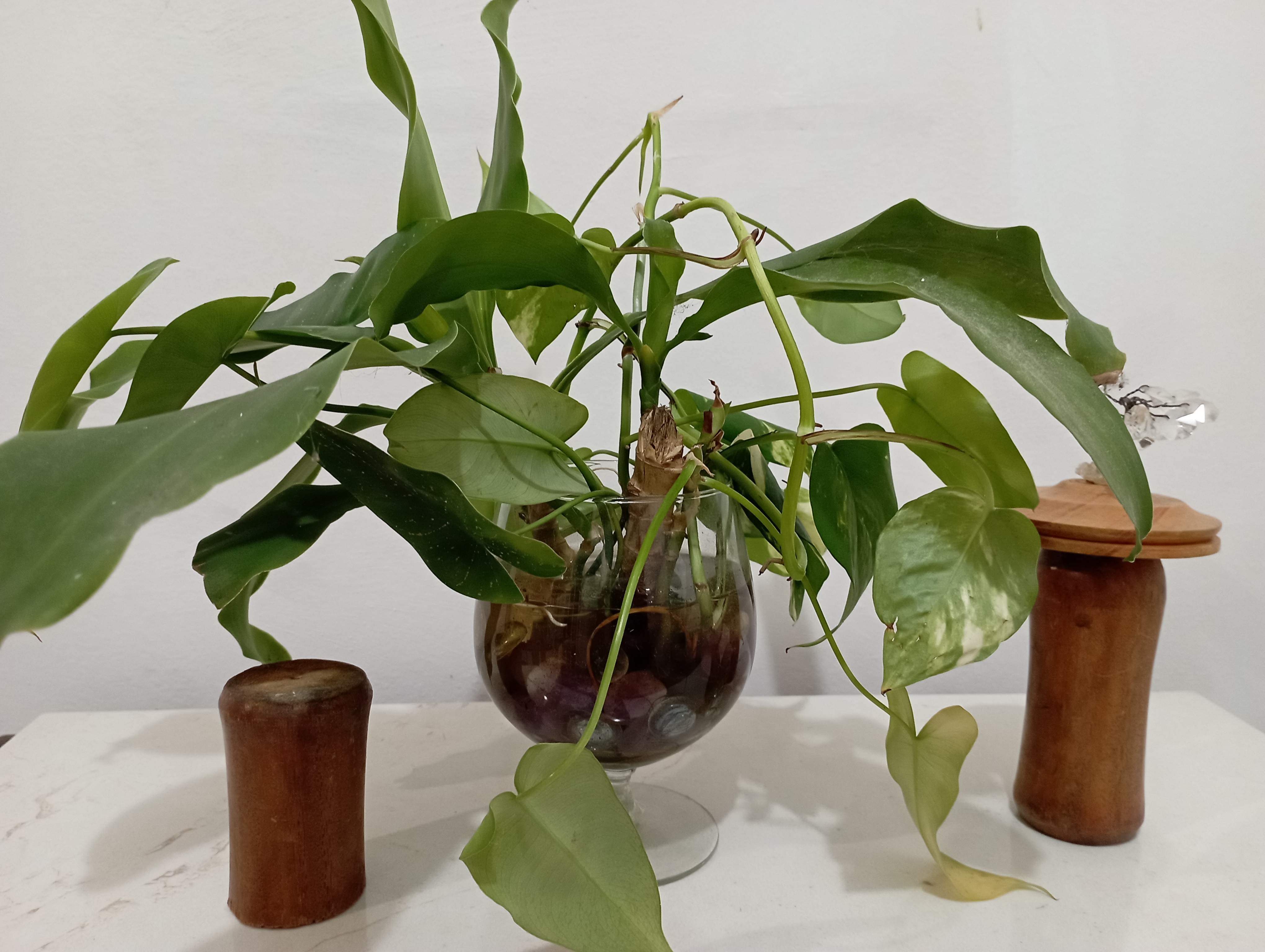 Definiciones Básicas:
Ecología: Ciencia que estudia las relaciones entre los seres vivos y su entorno.
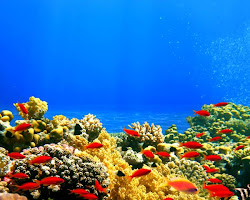 ¿Qué observamos en ésta imagen?
Seres Vivos= peces, plantas marinas, corales.
Entorno: agua, fondo marino
Definiciones Básicas:
Ecosistema: Sistema formado por los seres vivos y los factores abióticos que interactúan entre sí.
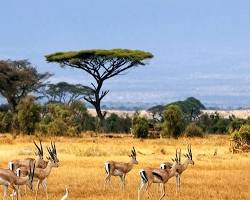 ¿Qué observamos en ésta imagen?
Factores abióticos
Seres Vivos
Cielo ázul, tierra, montaña, otros.
Venados, Plantas (árboles, arbustos, hierba)
Definiciones Básicas:
Biósfera: Capa de la Tierra que alberga la vida.
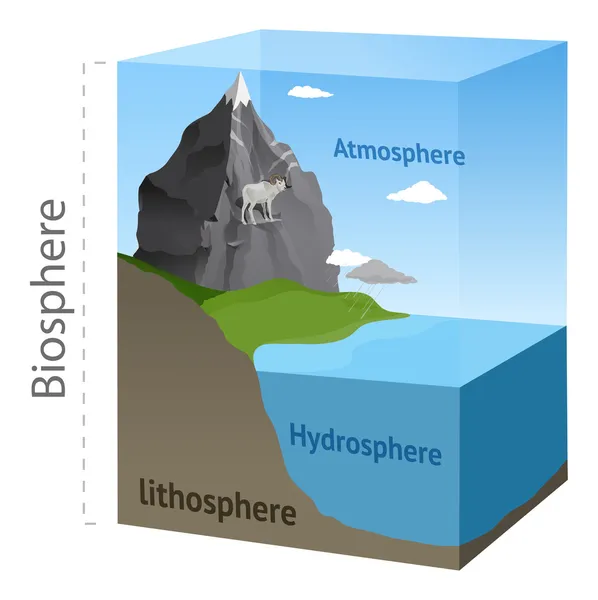 Aire
¿Qué observamos en ésta imagen?
Ser vivo
Vegetación
Agua
Tierra
Definiciones Básicas:
Biodiversidad: Diversidad de seres vivos, tanto a nivel de especies, como de genes y ecosistemas.
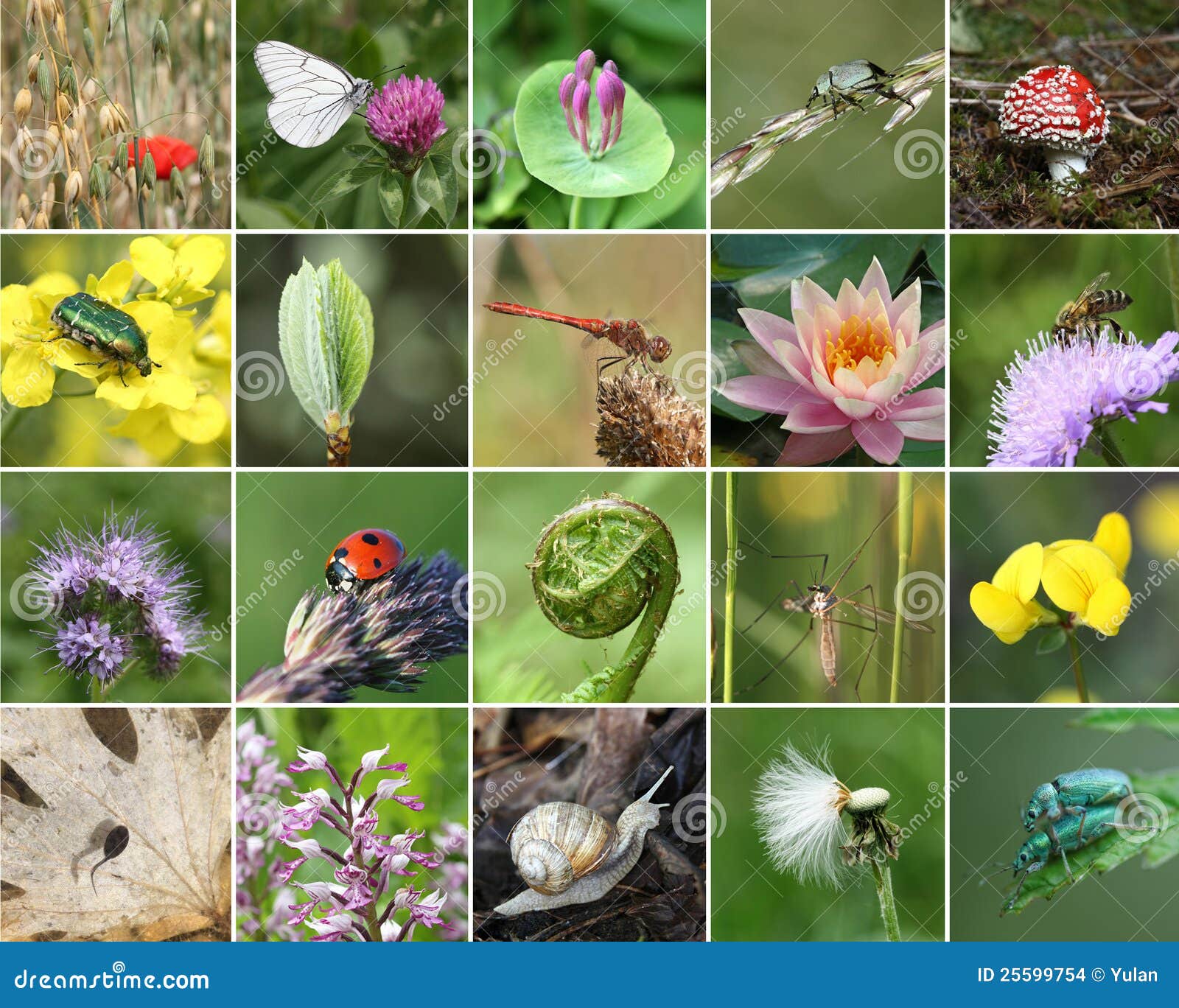 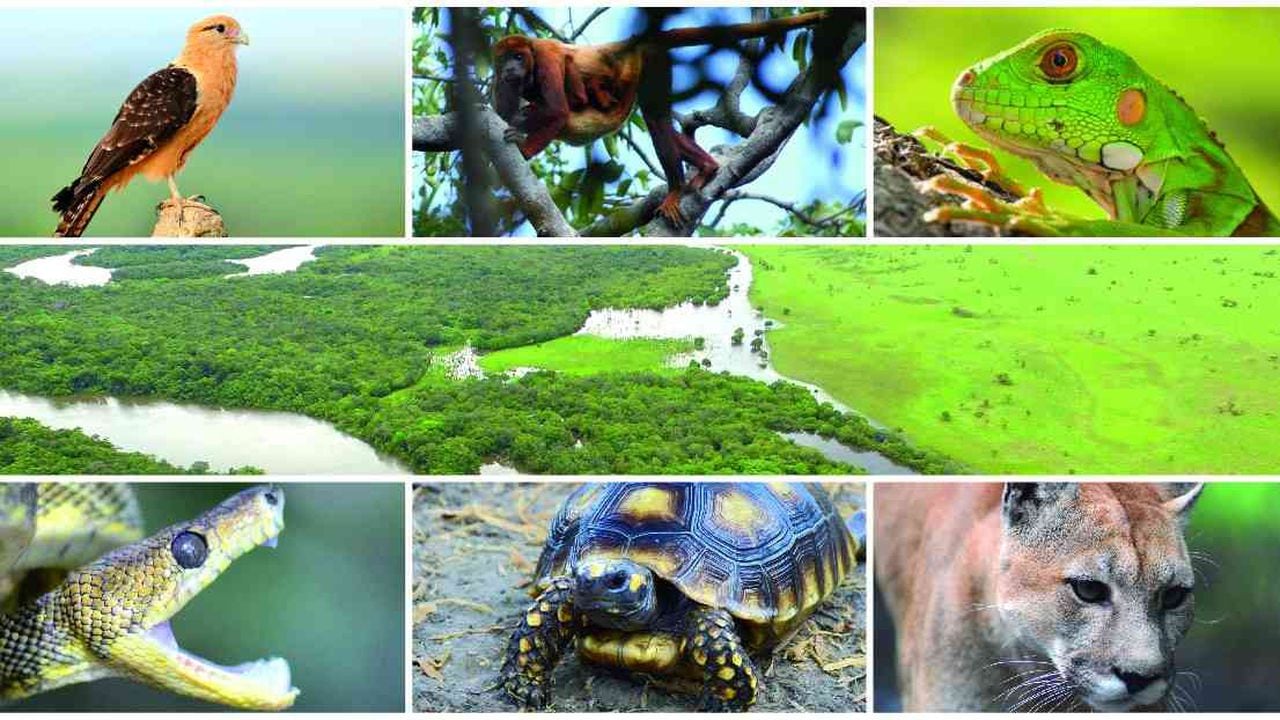 ¿Qué observamos en ésta imagen?
BIOCENOSIS
“Conjunto de seres vivos que habitan en un determinado lugar. Ejemplos: peces, aves, plantas, corales, bacteria, … etc)”(1)
BIOTIPO
“Es el espacio físico, natural de un determinado lugar donde se desarrolla la biocenosis (parte viva del escosistema)”(1)
Ejemplos: el agua, la tierra, el aire, las piedras…, etc
1. www.um.es>docs-cmsweb
Definiciones Básicas:
Ecosistemas naturales: Ecosistemas que no han sido alterados por la actividad humana.
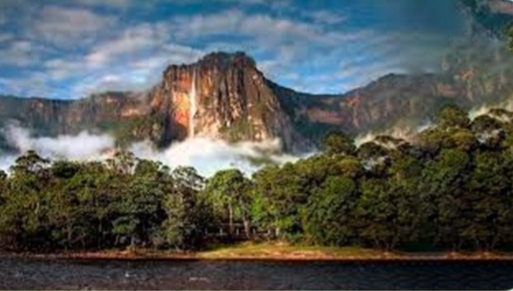 Imagen del Salto Ángel (Kerepakupai)
Definiciones Básicas:
Ecosistemas modificados: Ecosistemas que han sido alterados por la actividad humana
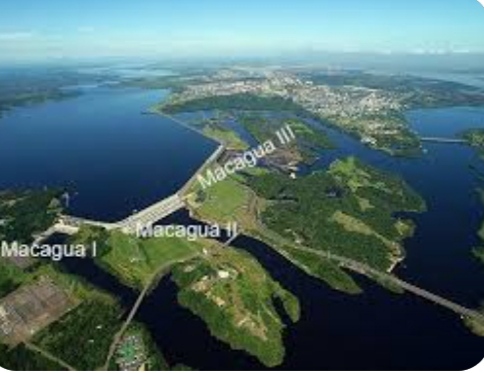 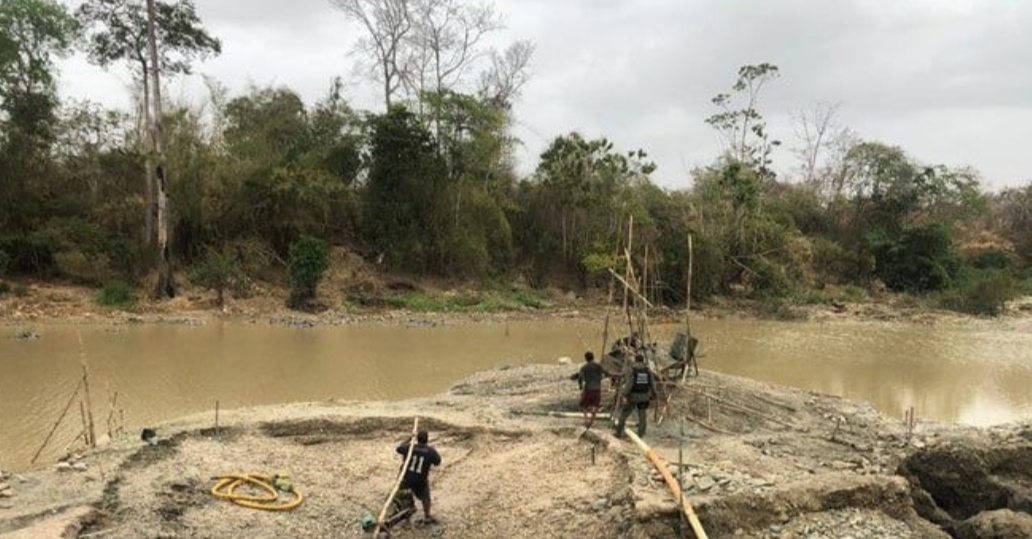 ¿Qué observamos en ésta imagen?
Importancia de la ecología para la ingeniería industrial:
La ecología es una ciencia fundamental para la ingeniería industrial,
ya que permite comprender el impacto de las actividades industriales en el medio ambiente.
La ingeniería industrial tiene como objetivo diseñar, operar y mejorar sistemas productivos de forma sostenible,
por lo que es importante que los ingenieros industriales tengan un conocimiento básico de la ecología
Botkin, D. B., & Keller, E. A. (2007). Environmental science: Earth as a living planet. Wiley.
Preguntás ❓
1. ¿Cuál de las siguientes es la definición de ecología?

A. La ciencia que estudia las relaciones entre los seres vivos y su entorno.

B. La ciencia que estudia la composición y estructura de las comunidades biológicas.

C. La ciencia que estudia la evolución de los seres vivos.
Preguntás ❓
2. ¿Cuál de los siguientes es un ejemplo de un factor abiótico?

A. Un árbol
B. Un hongo
C. La luz solar
Preguntás ❓
3. ¿Cuál de las siguientes opciones define mejor a una biocenosis?
 
El conjunto de todos los seres vivos y el entorno físico donde habitan.

b) El conjunto de todos los seres vivos que habitan en un lugar determinado.

c) El lugar físico donde viven los seres vivos.

d) La relación entre los seres vivos y el entorno físico.
4. ¿Cuál de estos elementos NO forma parte de una biocenosis?
a) Plantas    b) Animales    c) Rocas    d) Microorganismos
5. Cuál es la principal diferencia entre un ecosistema y una biocenosis?
 
Un ecosistema incluye solo seres vivos, mientras que una biocenosis incluye también el entorno físico.

b) Una biocenosis incluye solo seres vivos, mientras que un ecosistema incluye también el entorno físico.

c) Un ecosistema es más grande que una biocenosis.

d) No hay diferencia entre ambos términos.
6. Si hablamos de todos los peces que habitan en un lago, ¿a qué nos estamos refiriendo?
 
a) A un ecosistema    b) A una biocenosis   c) A un biotopo     d) A una población
7. ʕCuál de las siguientes opciones define mejor la biodiversidad?
 a) El número total de individuos de una misma especie en un lugar determinado.
b) La variedad de vida en la Tierra, incluyendo todas las formas de vida, desde los microorganismos hasta las plantas y los animales.
c) La capacidad de un ecosistema para recuperarse después de una perturbación.
d) La interacción entre los seres vivos y su entorno físico.
Preguntás ❓
8. ¿Cuál de los siguientes factores NO contribuye a la pérdida de biodiversidad?
 a) Destrucción de habitats                                                        b) Cambio climático      c) Protección de áreas naturales            d) Sobre explotación de recursos naturales
9. ¿Cuál de las siguientes afirmaciones sobre la biodiversidad es FALSA?
 a) La biodiversidad es importante para el funcionamiento de los ecosistemas.
b) La biodiversidad no tiene ningún impacto en la vida humana.
c) La pérdida de biodiversidad puede tener consecuencias negativas para la economía.
d) La biodiversidad es esencial para el desarrollo de nuevos medicamentos.
10. ¿Cuál de los siguientes es un ejemplo de ecosistema modificado por la actividad humana?
a) Un bosque tropical lluvioso.  b) Un arrecife de coral.  c) Una ciudad.     d) Un desierto.
Investigar, Preparar su comentario y publicar en el Foro del Tema 1
Para comprender mejor los conceptos básicos de la ecología,  los estudiantes realizarán una investigación adicional sobre los siguientes temas:
Estructura y función de los ecosistemas
Cadenas y redes tróficas
Ciclos biogeoquímicos
Evolución
Tarea:
Compartir en el Foro del aula virtual
Trabajo en grupo de sólo 2 estudiantes, seleccione a su compañero  y escoja un número del 1 al 20. El profesor según el número que escogió le entregara el punto que va a investigar y compartir en el foro siguiendo las instrucciones del mismo.
Ver archivo Tema 1_Preguntas de Investigación
Problemas prácticos de cálculo para evaluar los principios de ecología aplicados a estudiantes de Ingeniería Industrial:
Problema 1: Una planta de energía produce 100 toneladas de dióxido de carbono por día. Si la tasa de absorción de dióxido de carbono (C02) de un bosque, es de 10 toneladas por hectárea por año, ¿cuánto bosque se necesita para absorber la totalidad de las emisiones de dióxido de carbono de la planta de energía?
Ámbito de aplicación: Este problema evalúa la comprensión del estudiante del ciclo del carbono y de la capacidad de los ecosistemas para absorber gases de efecto invernadero.
SOLUCION PROBLEMA 1
ANALISIS
La tasa de absorción de dióxido de carbono de un bosque es de 10 toneladas por hectárea por año. Si la planta de energía produce 100 toneladas de dióxido de carbono por día, entonces necesitaría absorber 3.650 toneladas de dióxido de carbono por año. Para calcular la cantidad de bosque necesaria, dividimos la cantidad de dióxido de carbono que necesita absorberse por la tasa de absorción del bosque:
Datos:
Tasa de Absorcion del bosque=  10 T/ha/ año
Produccion de CO2 de la planta = 100 T/ día                  Cantidad de bosque = ?
SOLUCION:
Necesitamos manejar las mismas unidades, llevamos la producción a T/año
      
      P CO2= 100T/día x365dias/año = 3650 T/año
2. En la Tasa de Absorción del bosque, nos dice que por cada hectárea por año, absorbe 10 Toneladas, las hectáreas nos dirán la cantidad de bosque. Recuerda que Hectárea es una unidad de área de superficie.
Problema 2: Una granja de ganado produce 10 toneladas de estiércol por día. Si la tasa de descomposición del estiércol es de 1 tonelada por hectárea por año, ¿cuánto terreno se necesita para compostar el estiércol de la granja?

Ámbito de aplicación: Este problema evalúa la comprensión del estudiante del ciclo del nitrógeno y de la capacidad de los ecosistemas para descomponer la materia orgánica.
SOLUCION PROBLEMA 2
ANALISIS
Datos:
SOLUCION:
Problema 3: Un río transporta una carga de sedimento de 100 toneladas por día. Si la tasa de sedimentación del río es de 1 tonelada por hectárea por año, ¿cuánto tiempo tardará en acumularse una capa de sedimento de 1 metro de espesor?

Ámbito de aplicación: Este problema evalúa la comprensión del estudiante del ciclo del agua y de la capacidad de los ecosistemas para transportar y depositar sedimentos.
SOLUCION PROBLEMA 3
ANALISIS
Datos:
SOLUCION:
Problema 4: Una población de peces en un lago tiene una tasa de crecimiento anual del 5%. Si la población actual es de 10.000 peces, ¿cuál será la población en 10 años?

Ámbito de aplicación: Este problema evalúa la comprensión del estudiante de la dinámica de las poblaciones y de las tasas de crecimiento.
SOLUCION PROBLEMA 4
ANALISIS
Datos:
SOLUCION:
Problema 5: Una cadena alimentaria tiene cuatro niveles tróficos. Si la productividad primaria es de 10.000 kilocalorías por hectárea por año, ¿cuál será la productividad secundaria en el cuarto nivel trófico?

Ámbito de aplicación:
SOLUCION PROBLEMA 5
ANALISIS
Datos:
SOLUCION: